Пространственноесовмещение
1
Оценка качества совмещения
Дано: 2 структуры.
Требуется: найти их оптимальное совмещение.
1 Å
RMSD = ?
RMSD = ?
2
Задача 1. Совмещениепо выравниванию
1 Å
Дано:
Координаты атомов C0A, C1A,…,CiA,…,CNA и C0B, C1B,…,CjB,…,CMB
Выравнивание, то есть набор пар атомов
       a0=(i0,j0), a1=(i1,j1), …, aL=(iL,jL),
такой, что из q≠w => iq≠iw & jq≠jw

Требуется найти
Дано:
Координаты атомов C0A, C1A,…,CiA,…,CNA и C0B, C1B,…,CjB,…,CMB
Выравнивание, то есть набор пар атомов
       a0=(i0,j0), a1=(i1,j1), …, aL=(iL,jL),
такой, что из q≠w => iq≠iw & jq≠jw

Требуется найти такое движение структуры В, при котором
RMSD → min

Вопрос: сколько чисел (степеней свободы) требуется для описания такого движения?
Дано:
Координаты атомов C0A, C1A,…,CiA,…,CNA и C0B, C1B,…,CjB,…,CMB
Выравнивание, то есть набор пар атомов
       a0=(i0,j0), a1=(i1,j1), …, aL=(iL,jL),
такой, что из q≠w => iq≠iw & jq≠jw

Требуется найти такое движение структуры В, при котором
RMSD → min
Дано:
Координаты атомов C0A, C1A,…,CiA,…,CNA и C0B, C1B,…,CjB,…,CMB
Выравнивание, то есть
Дано:
Координаты атомов C0A, C1A,…,CiA,…,CNA и C0B, C1B,…,CjB,…,CMB
Выравнивание, то есть набор пар атомов
       a0=(i0,j0), a1=(i1,j1), …, aL=(iL,jL),
такой, что из q≠w => iq≠iw & jq≠jw
Дано:
Координаты атомов C0A, C1A,…,CiA,…,CNA и C0B, C1B,…,CjB,…,CMB
Выравнивание, то есть набор пар атомов
       a0=(i0,j0), a1=(i1,j1), …, aL=(iL,jL),
такой, что из q≠w => iq≠iw & jq≠jw

Требуется найти такое движение структуры В,
3
Sipple, Stegbuhner, 1991
1. Совмещаем центры масс:
Даны радиус-векторыСα-атомов.

Центр масс структуры – это их среднее.

Требуемое движение – это разность между векторами, обозначающими центры масс.
4
Sipple, Stegbuhner, 1991
1. Совмещаем центры масс:
Надо все атомы структуры В сместить на найденный вектор. Тогда центры масс совместятся – то есть структуры окажутся “рядом”.
5
Sipple, Stegbuhner, 1991
1. Совмещаем центры масс:
2. Теперь надо повернуть структуру. В двухмерном случае (на рисунке) поворот описывается одним углом.

Каждому углу соответствует некоторое RMSD:

RMSD = выписать на доске

Как найти оптимальный угол?

Надо продифференцировать эту формулу и приравнять к нулю.
6
Sipple, Stegbuhner, 1991
Сколько вращений будет в трехмерном случае?
1. Совмещаем центры масс:
2. Находим вращение:
	
	2.1. Вычисляем угол поворота вокруг оси Х, при котором		минимизируется RMSD

	2.2. Вычисляем угол поворота вокруг оси Y, при котором		минимизируется RMSD

	2.3. Вычисляем угол поворота вокруг оси Z, при котором		минимизируется RMSD

	2.4. Пока углы не стабилизируются.
7
Задача 2: совмещениебез выравнивания
Дано:
Координаты атомов C0A, C1A,…,CiA,…,CNA и C0B, C1B,…,CjB,…,CMB

Найти: выравнивание, при котором RMSD → min
Дано:
Координаты атомов C0A, C1A,…,CiA,…,CNA и C0B, C1B,…,CjB,…,CMB

Найти: выравнивание, при котором RMSD → min

Решение: взять пару соседних атомов из каждой структуры.
Дано:
Координаты атомов C0A, C1A,…,CiA,…,CNA и C0B, C1B,…,CjB,…,CMB

Найти: выравнивание, при котором RMSD → min

Решение: взять пару соседних атомов из каждой структуры.
Дано:
Координаты атомов C0A, C1A,…,CiA,…,CNA и C0B, C1B,…,CjB,…,CMB

Найти:
Найти: выравнивание, при котором RMSD → min, L → max
Эти две целипротиворечат друг другу!!!
8
Целевая функция
Оптимизация – это подбор параметров, которые оптимизируют (максимизируют или минимизируют) значение величины, называемой целевой функцией. 

Например, в задаче 1 (совмещение по выравниванию) мы искали движение и оптимизировали (минимизировали) RMSD. Параметры – вектор трансляции и углы поворота. Целевая функция от них – RMSD.

Во многих задачах, например, в задаче 2 (совмещение без выравнивания), требуется достичь противоположных целей. Тогда требуется придумать целевую функцию, которая позволяет достичь некоторого “компромисса” между ними. 

Вопрос: каковы параметры в задаче 2?

Ответ: выравнивание, вектор трансляции и три угла вращения. Заметьте, что всего вариантов решения тут очень много, т.к. возможно очень много выравниваний.

Вопрос: какую выбрать целевую функцию?

Ответы: < вписать сюда ответы студентов >

В выборе целевой функции нет какой-то стройной теории. Это – эмпирика, то есть искусство.
9
Алгоритм PDBeFold
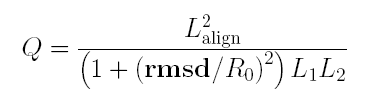 Что имели ввиду авторы?

1. Выравнивание – подлиннее (L → max), поэтому L – в знаменателе
2. Совмещение – получше (RMSD → min), поэтому RMDS – в числителе
3. Несовмещенных участков – поменьше, поэтому одна и та же длина выравнивания для более длинных последовательностей должна давать меньший Q-score.
4. R0 – параметр, отражающий относительное значение RMSD и длины выравнивания (3Å).

Надо ли тут искать максимум или минимум?
10
Krissinel E, Henrick K. Secondary-structure matching (SSM), a new tool for fast protein structure alignment in three dimensions. Acta Crystallogr D Biol Crystallogr. 2004 Dec;60(Pt 12 Pt 1)
Алгоритм PDBeFold (SSM)
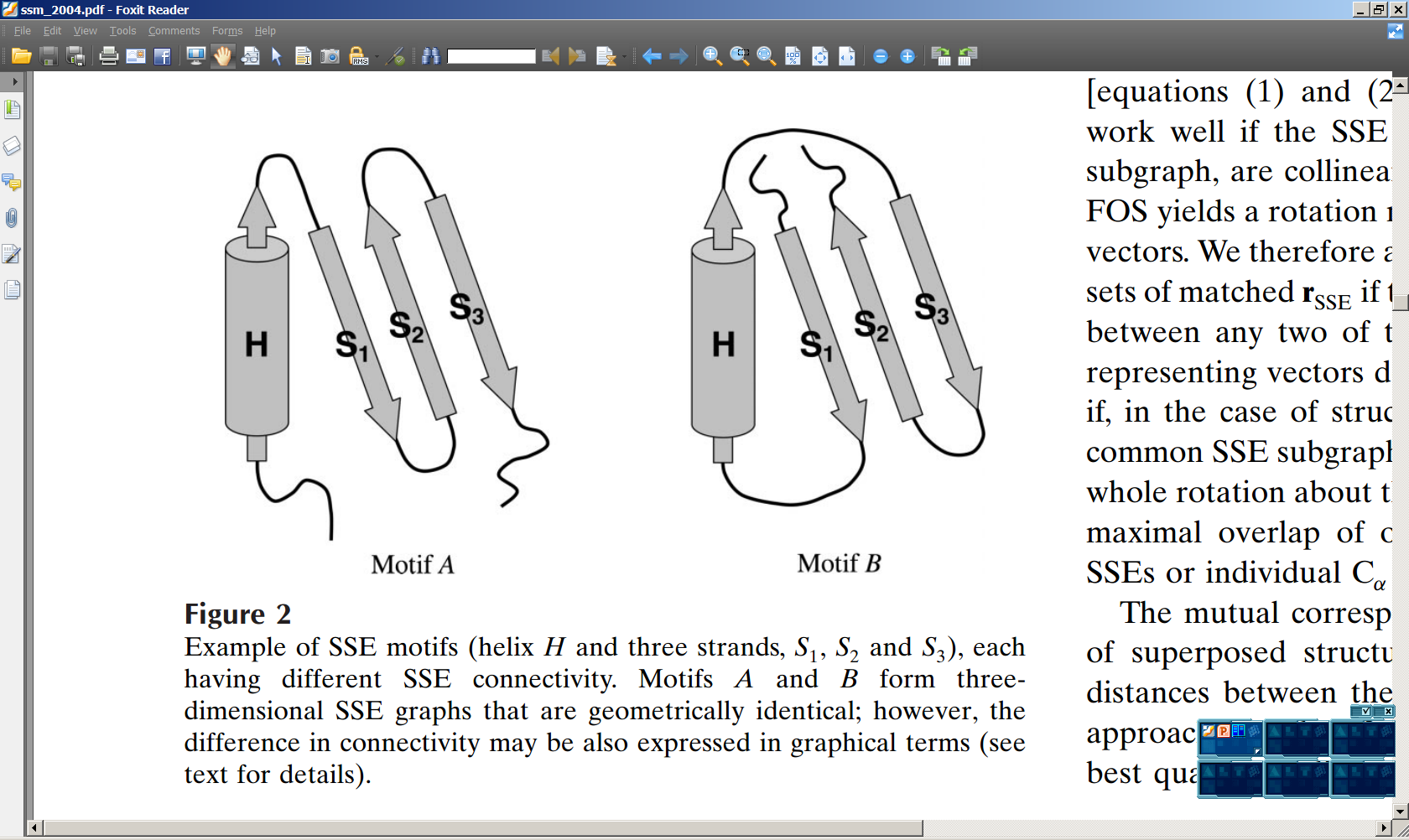 Идея: не надо (по крайней мере сразу) думать о петлях. Совмещаться должны элементы вторичной структуры (SSE).

Задача: Найти такие множества SSE из каждой структуры, которые соответствуют друг другу. То есть найти “выравнивание” SSE: такие наборы
	SSE0A, SSE1A,…,SSENA и 	SSE0B, SSE1B,…, SSENB, 
что SSEqA совмещается с SSEqB.

Далее, получив черновое совмещение его можно оптимизировать – в данном случае, изменять выравнивание так, чтобы максимизировать Q-score.
11
Krissinel E, Henrick K. Secondary-structure matching (SSM), a new tool for fast protein structure alignment in three dimensions. Acta Crystallogr D Biol Crystallogr. 2004 Dec;60(Pt 12 Pt 1)
Порядок совмещенных участковможет различаться!!
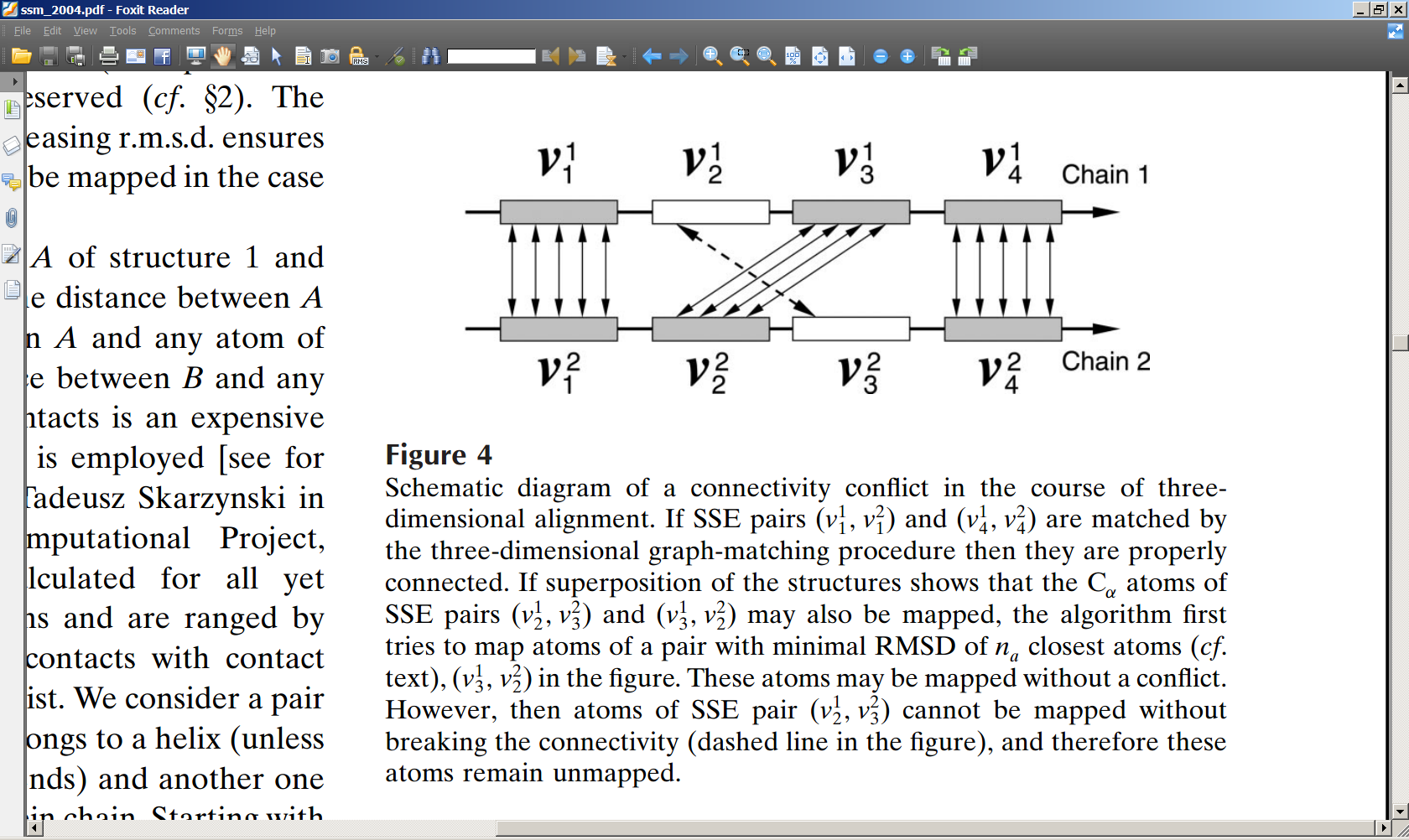 12
Krissinel E, Henrick K. Secondary-structure matching (SSM), a new tool for fast protein structure alignment in three dimensions. Acta Crystallogr D Biol Crystallogr. 2004 Dec;60(Pt 12 Pt 1)
Алгоритм PDBeFold (SSM)
Представим каждый SSE в виде направленного отрезка.
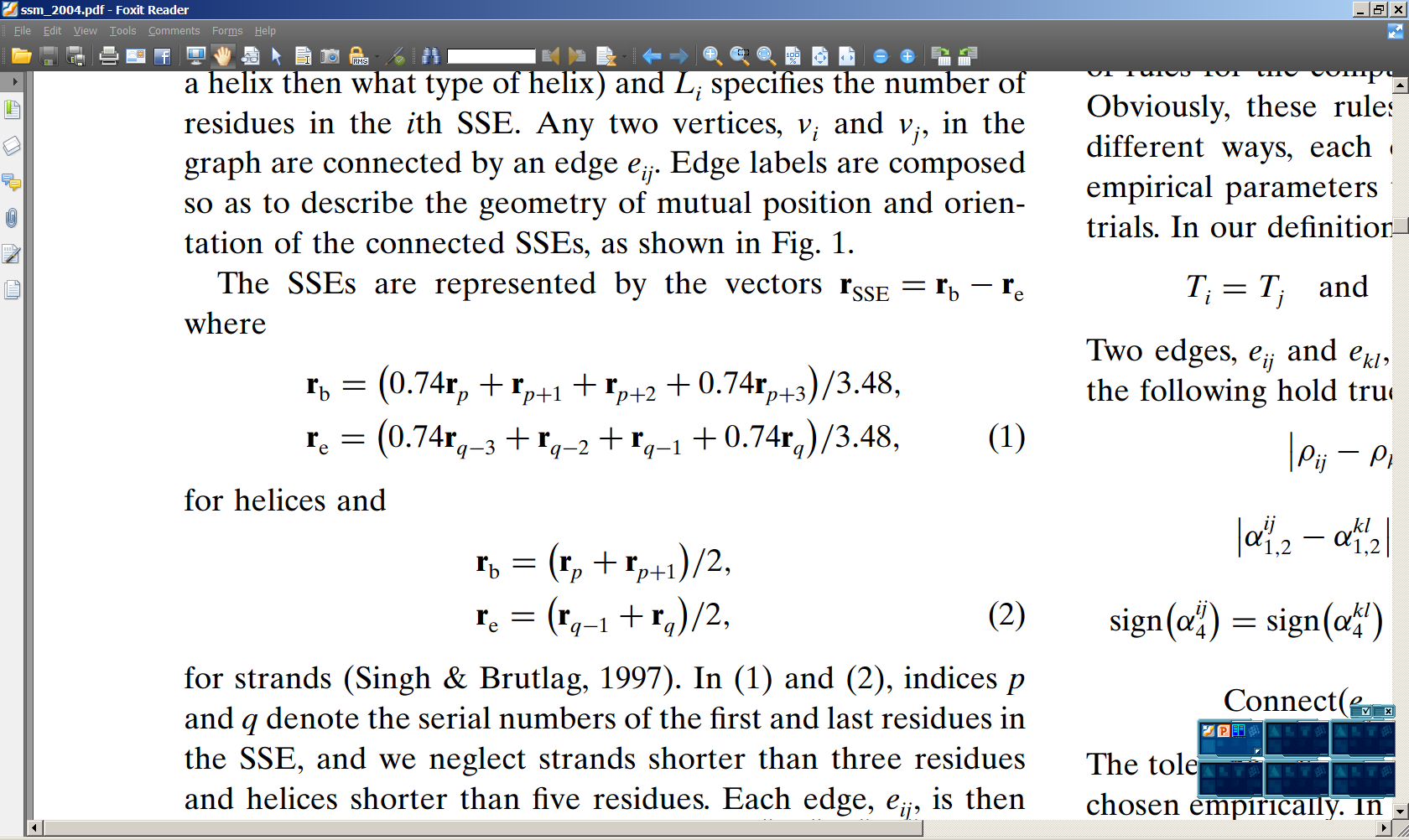 Тогда каждая пара SSE в одной       структуре описывается рядом        параметров:

Тип SSE (спираль или тяж), соответствующий каждому отрезку

Длины отрезков

Расстояние между их центрами

Углы всякие и разные
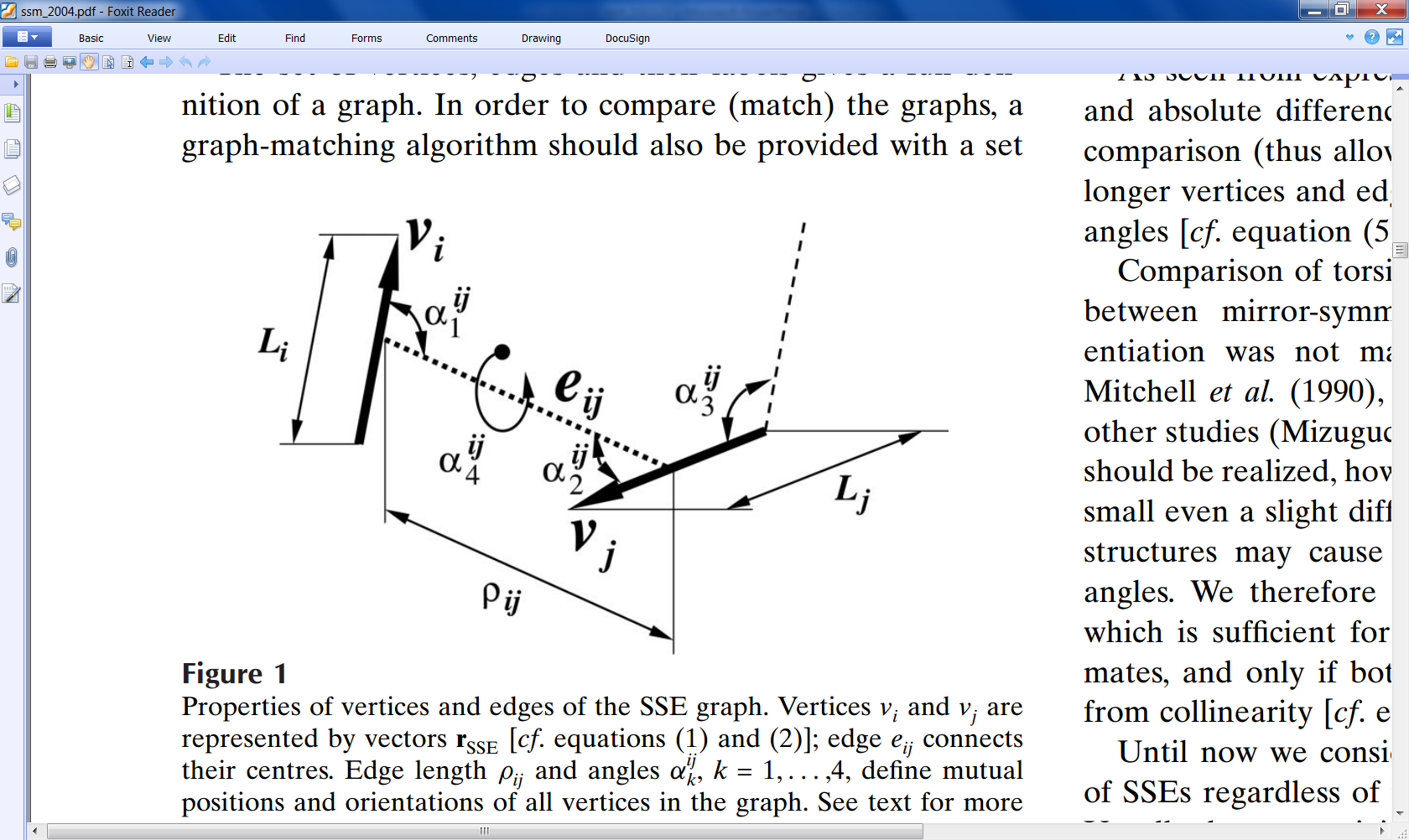 Назовем такую пару “двойкой”.
13
Krissinel E, Henrick K. Secondary-structure matching (SSM), a new tool for fast protein structure alignment in three dimensions. Acta Crystallogr D Biol Crystallogr. 2004 Dec;60(Pt 12 Pt 1)
Алгоритм PDBeFold (SSM)
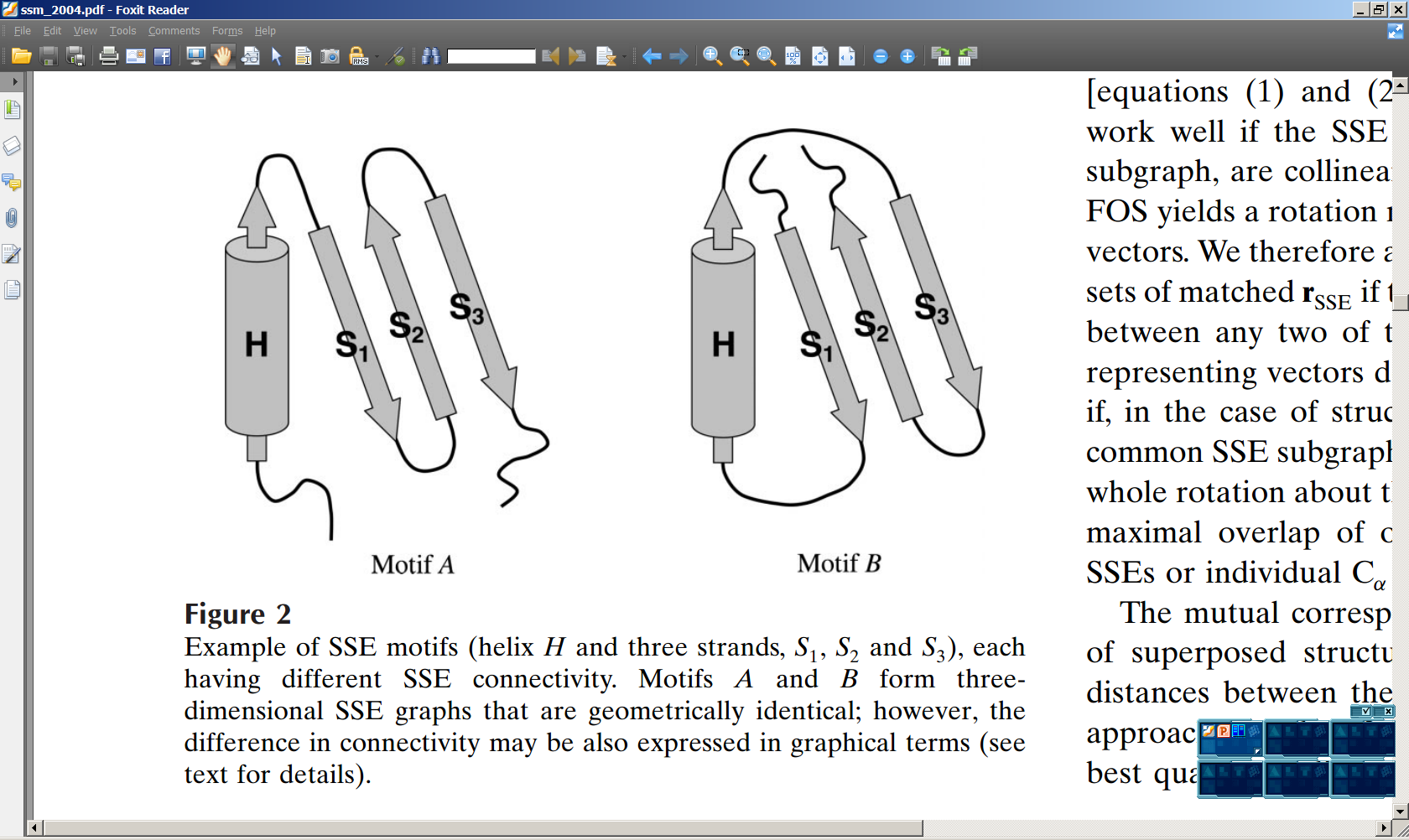 Двойки в мотиве А:HA – S1A
HA – S2A
HA – S3A
S1A – S2A
S1A – S3A
S2A – S3A
Двойки в мотиве B:HB – S1B
HB – S2B
HB – S3B
S1B – S2B
S1B – S3B
S2B – S3B
Задача: Найти такие множества SSE из каждой структуры, которые соответствуют друг другу. То есть найти “выравнивание” SSE: такие наборы
	SSE0A, SSE1A,…,SSENA и 	SSE0B, SSE1B,…, SSENB, 
что SSEqA совмещается с SSEqB.
14
Krissinel E, Henrick K. Secondary-structure matching (SSM), a new tool for fast protein structure alignment in three dimensions. Acta Crystallogr D Biol Crystallogr. 2004 Dec;60(Pt 12 Pt 1)
Алгоритм PDBeFold (SSM)
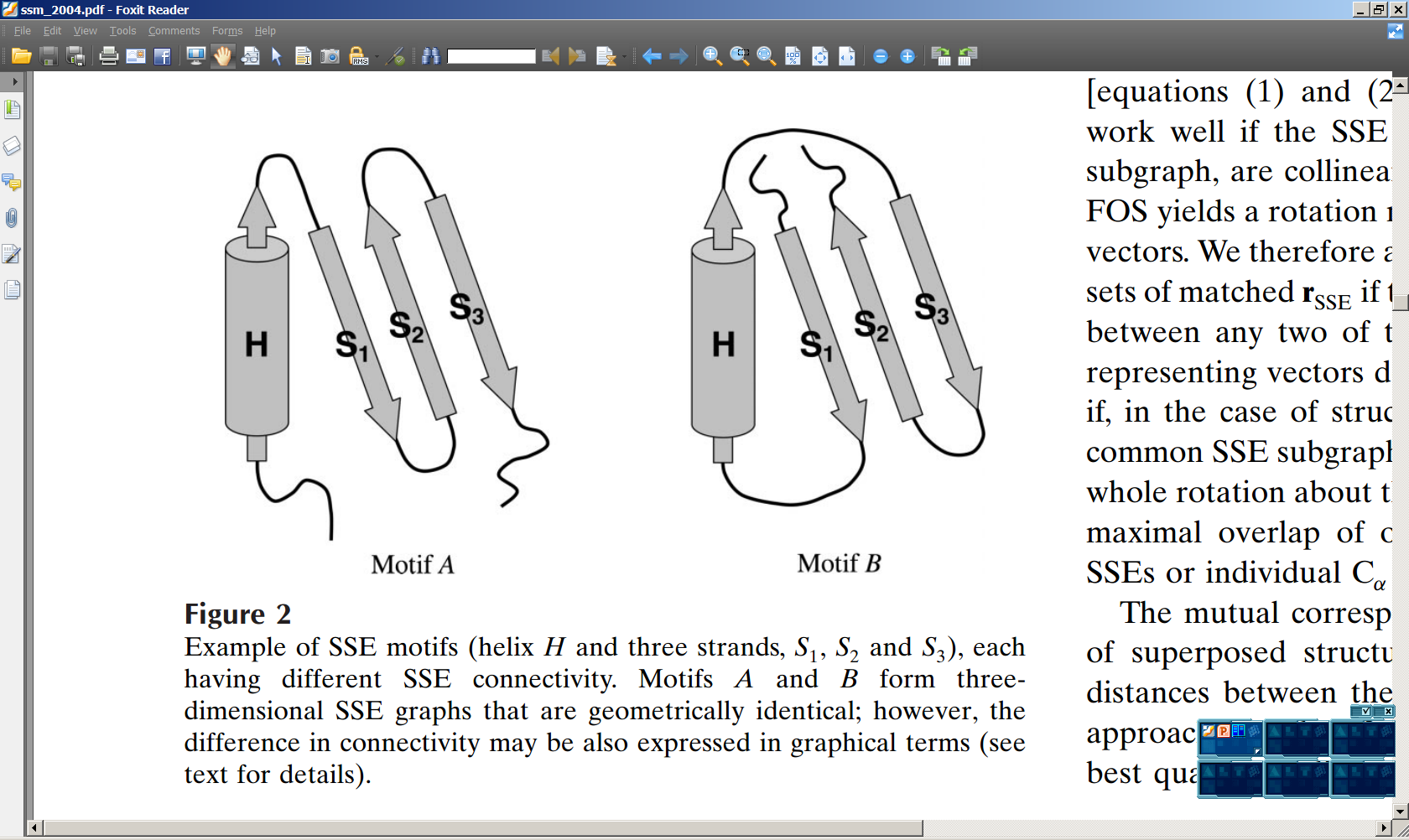 Двойки в мотиве А:HA – S1A
HA – S2A
HA – S3A
S1A – S2A
S1A – S3A
S2A – S3A


Пара двоек из разных структур – вершина графа.


Например, такая вершина символизирует, что спирали из разных структур (может быть) совмещаются друг с другом. Также как и первые тяжи.

А такая говорит, что 1й тяж мотива А (может быть) совмещается с 2м тяжом мотива В, а S2A с S3В.
Двойки в мотиве B:HB – S1B
HB – S2B
HB – S3B
S1B – S2B
S1B – S3B
S2B – S3B
HA – S1A
HB – S1B
S1A – S2A
S2B – S3B
15
Krissinel E, Henrick K. Secondary-structure matching (SSM), a new tool for fast protein structure alignment in three dimensions. Acta Crystallogr D Biol Crystallogr. 2004 Dec;60(Pt 12 Pt 1)
Алгоритм PDBeFold (SSM)
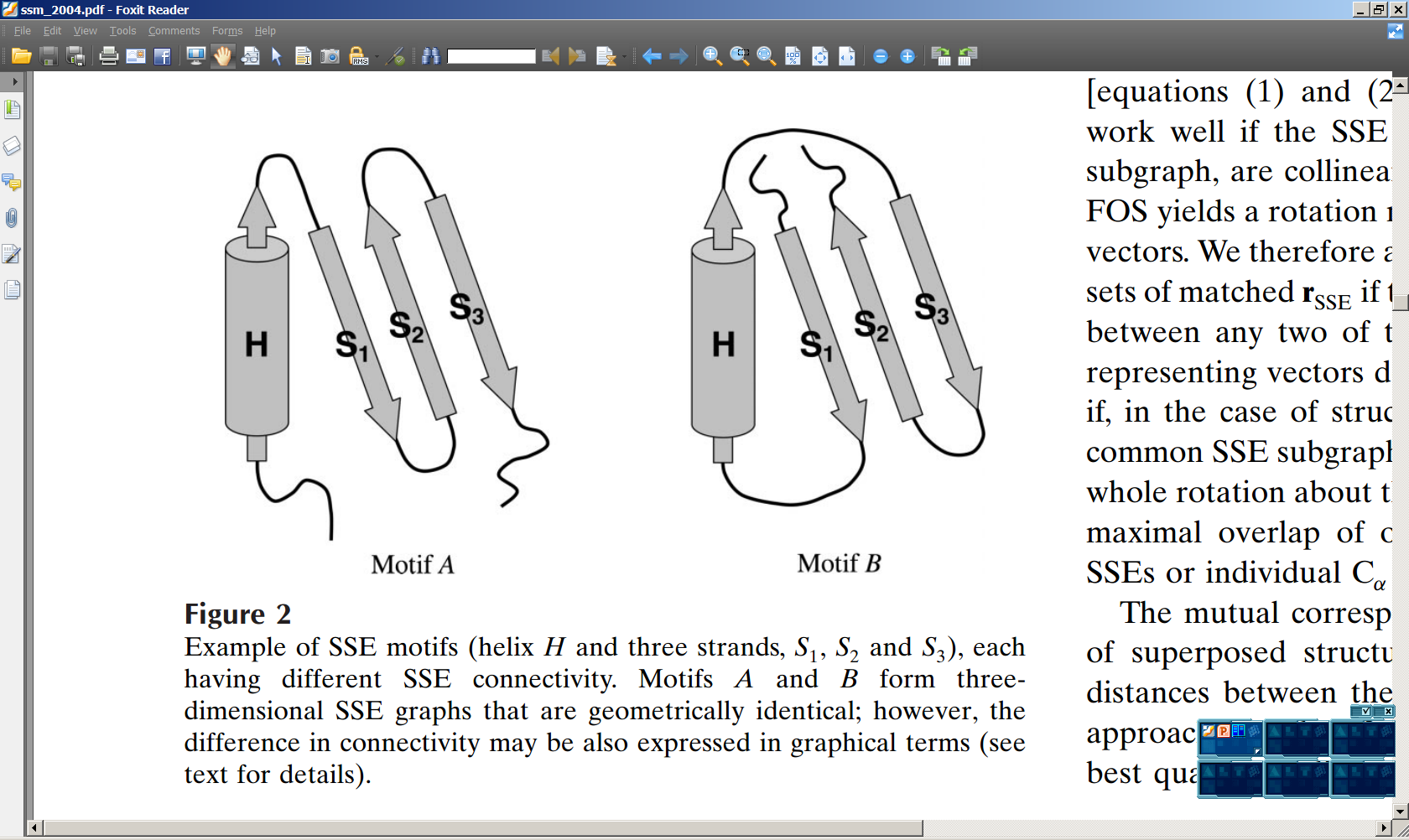 Двойки в мотиве А:HA – S1A
HA – S2A
HA – S3A
...
Построим граф – переберем все возможные совмещения SSE, которые соответствуют геометрически сходным двойкам. (Помните – двойки характеризуются неким набором параметров, следовательно можно придумать меру сходства.)
Двойки в мотиве B:HB – S1B
HB – S2B
HB – S3B
…
HA – S1A
HB – S1B
HA – S2A
HB – S2B
S1A – S2A
HB – S2B
. . .
HA – S1A
HB – S3B
S1A – S3A
S1B – S3B
S1A – S2A
S2B – S1B
16
Krissinel E, Henrick K. Secondary-structure matching (SSM), a new tool for fast protein structure alignment in three dimensions. Acta Crystallogr D Biol Crystallogr. 2004 Dec;60(Pt 12 Pt 1)
Алгоритм PDBeFold (SSM)
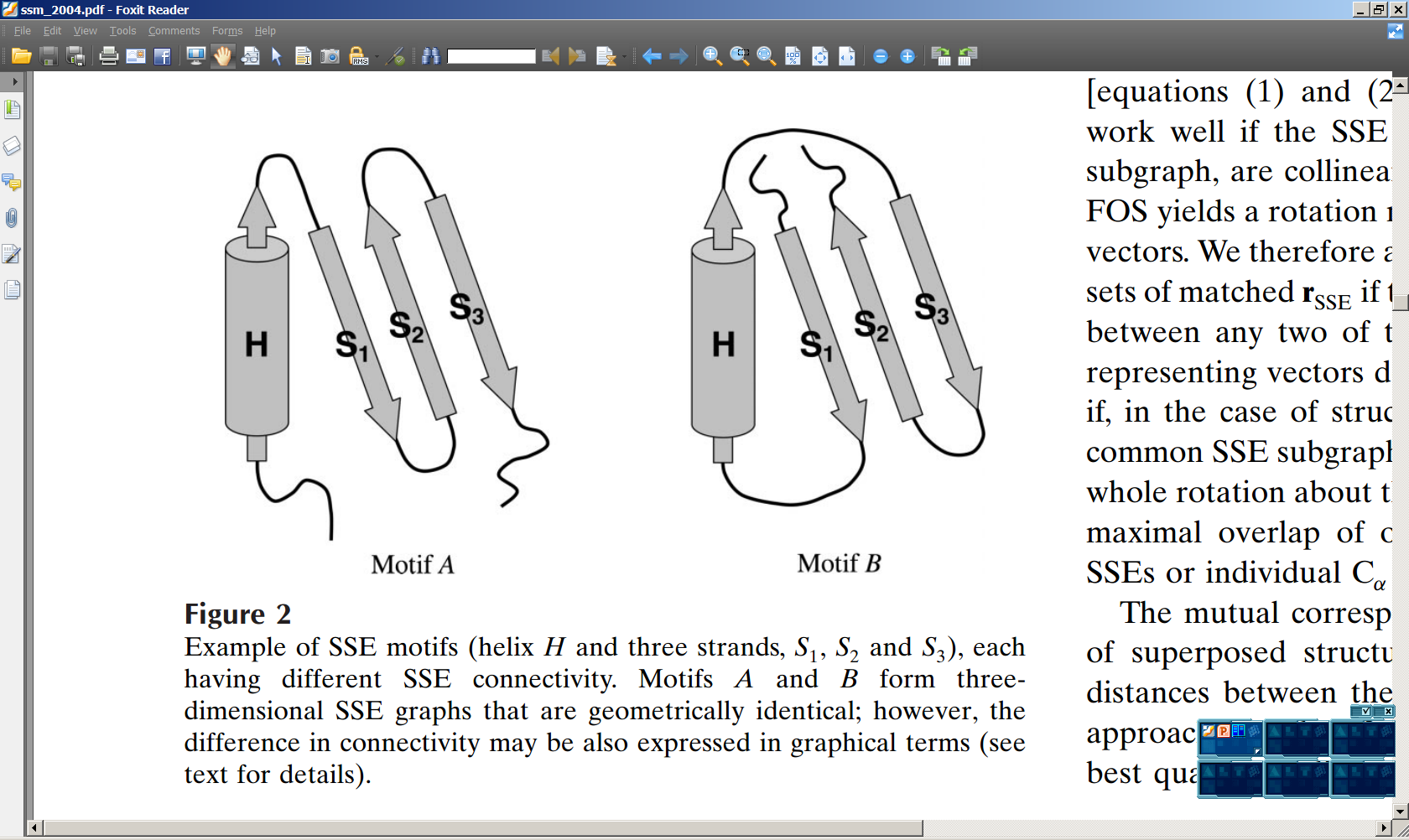 Ребро означает, что обе пары двоек могут одновременно присутствовать в совмещении. То есть они не содержат отождествления одного SSE из А двум разным SSE из B. 

Вопрос: чему соответствует хорошее совмещение?

Ответ: максимальной клике в графе. Ну, а уж найти клику – это очень просто .
HA – S1A
HB – S1B
HA – S2A
HB – S2B
S1A – S2A
S1B – S2B
S1A – S3A
S1B – S3B
S1A – S2A
S2B – S1B
17
Krissinel E, Henrick K. Secondary-structure matching (SSM), a new tool for fast protein structure alignment in three dimensions. Acta Crystallogr D Biol Crystallogr. 2004 Dec;60(Pt 12 Pt 1)
Алгоритм DALI
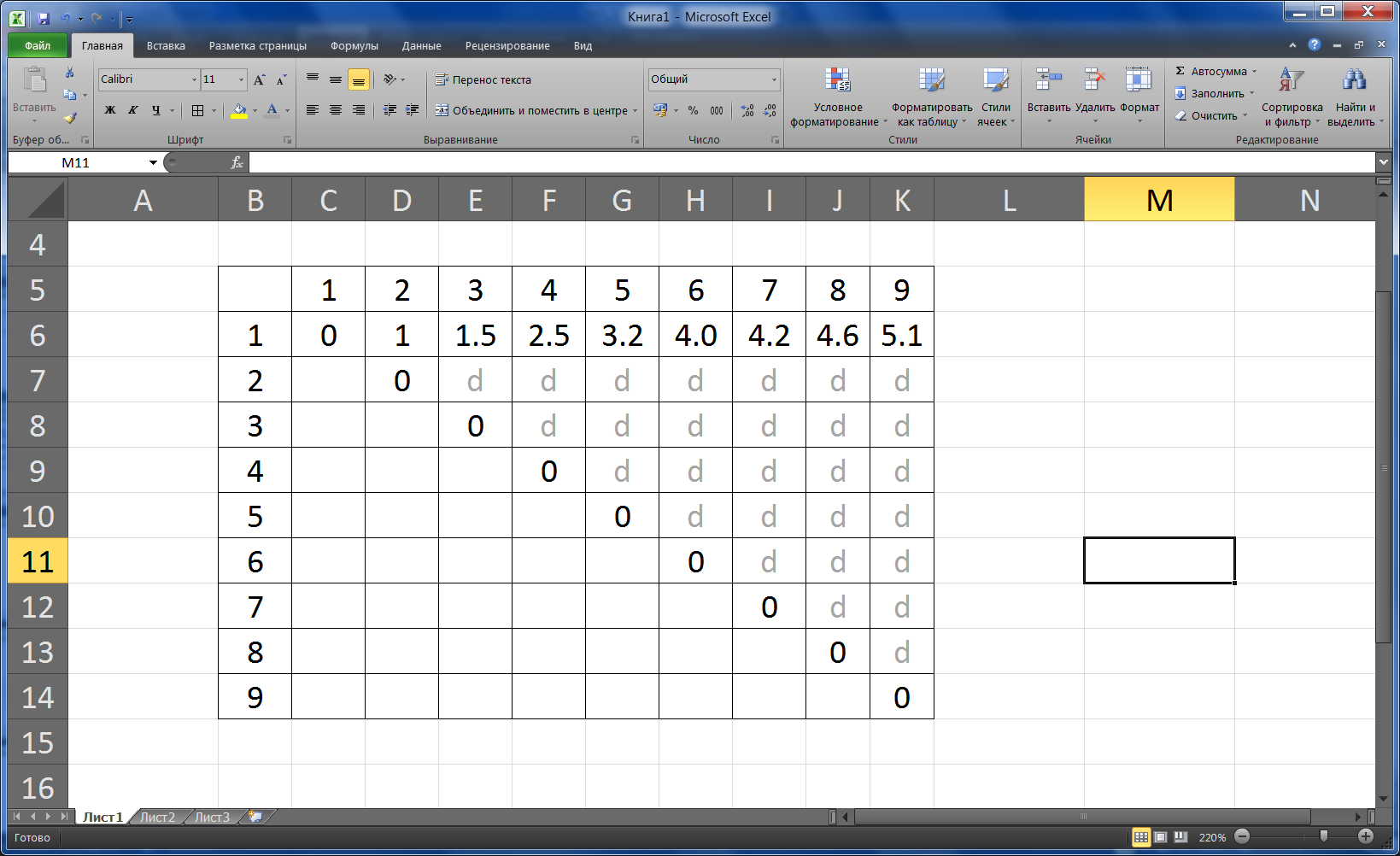 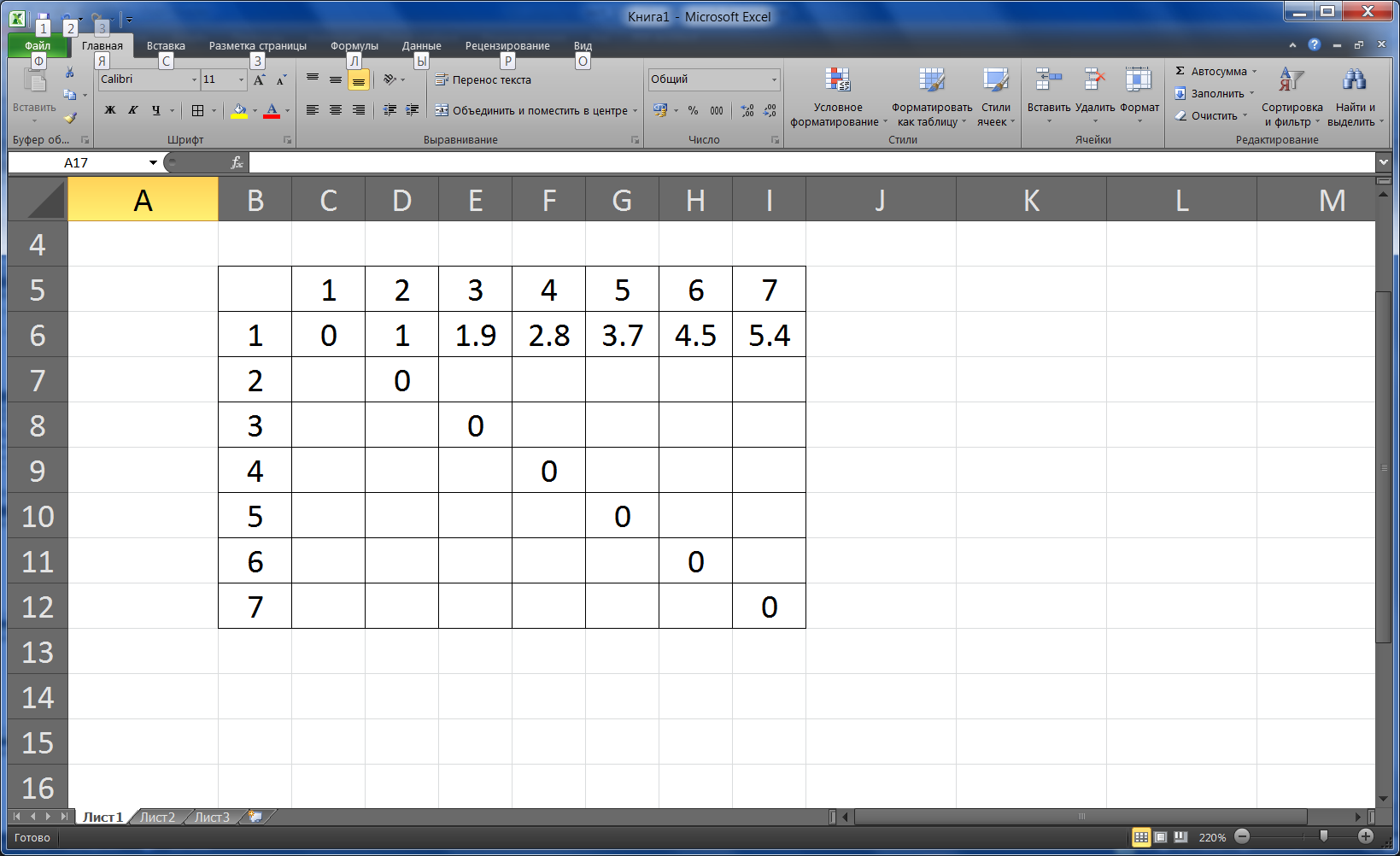 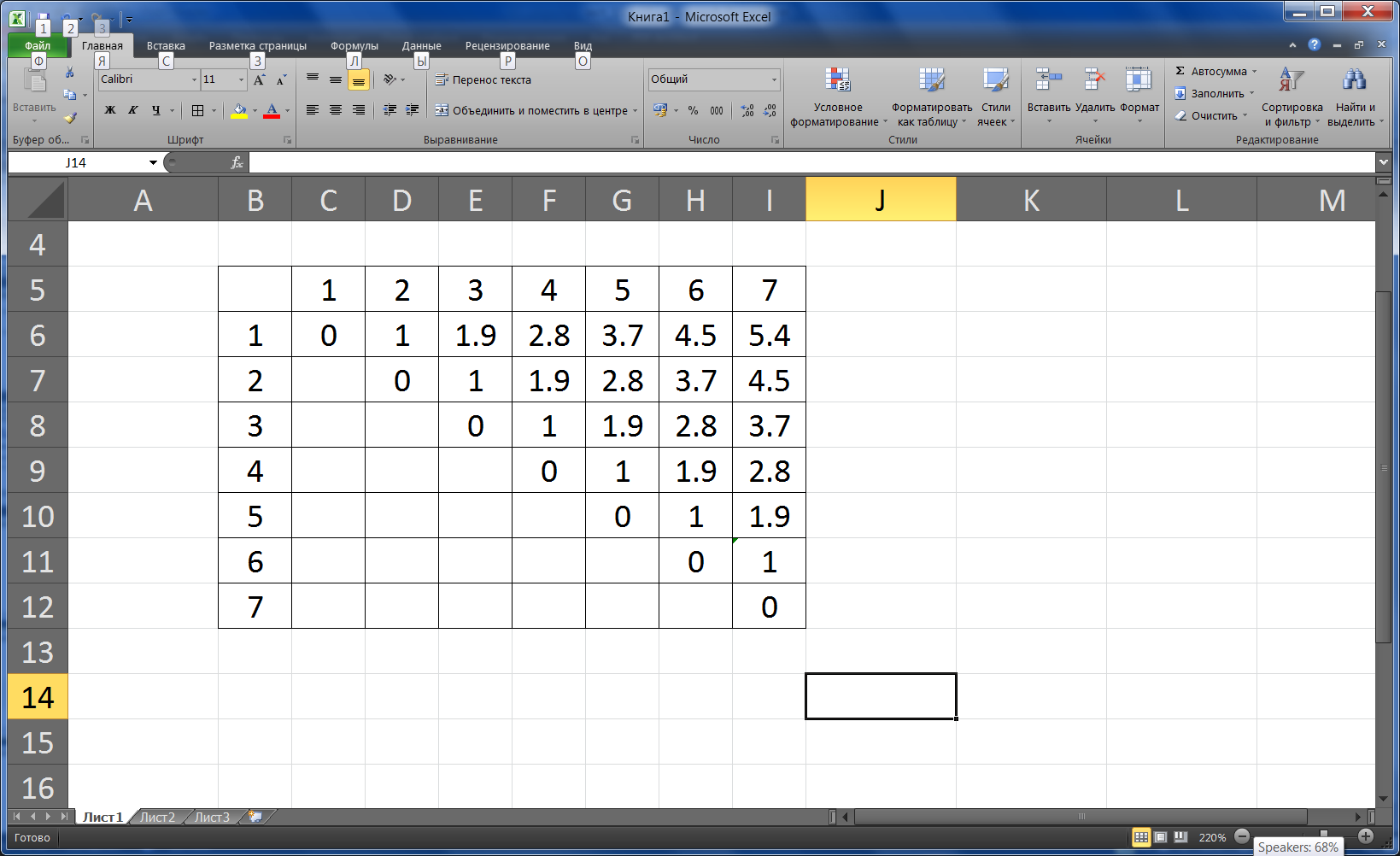 1 Å
Задача: выбрать выровненные атомы так, чтобы матрицы стали похожими.При этом разрешается удалять строки (и столбцы) из матрицы, а также менять их местами.
18
Holm L, Sander C. Protein structure comparison by alignment of distance matrices. J Mol Biol. 1993 Sep 5;233(1)
Алгоритм DALI
Целевая функция
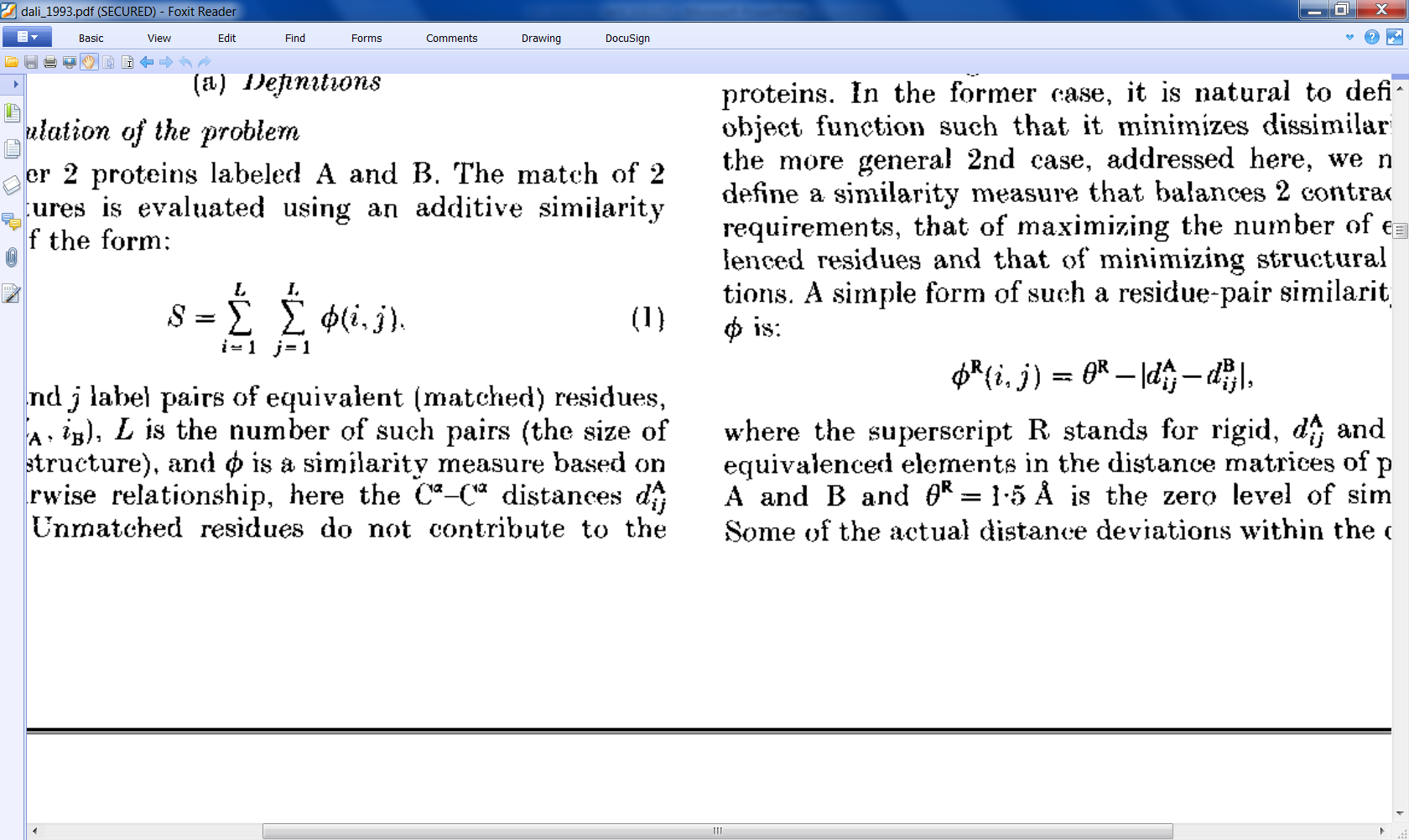 , где i и j – координаты в матрице (= в выравнивании)
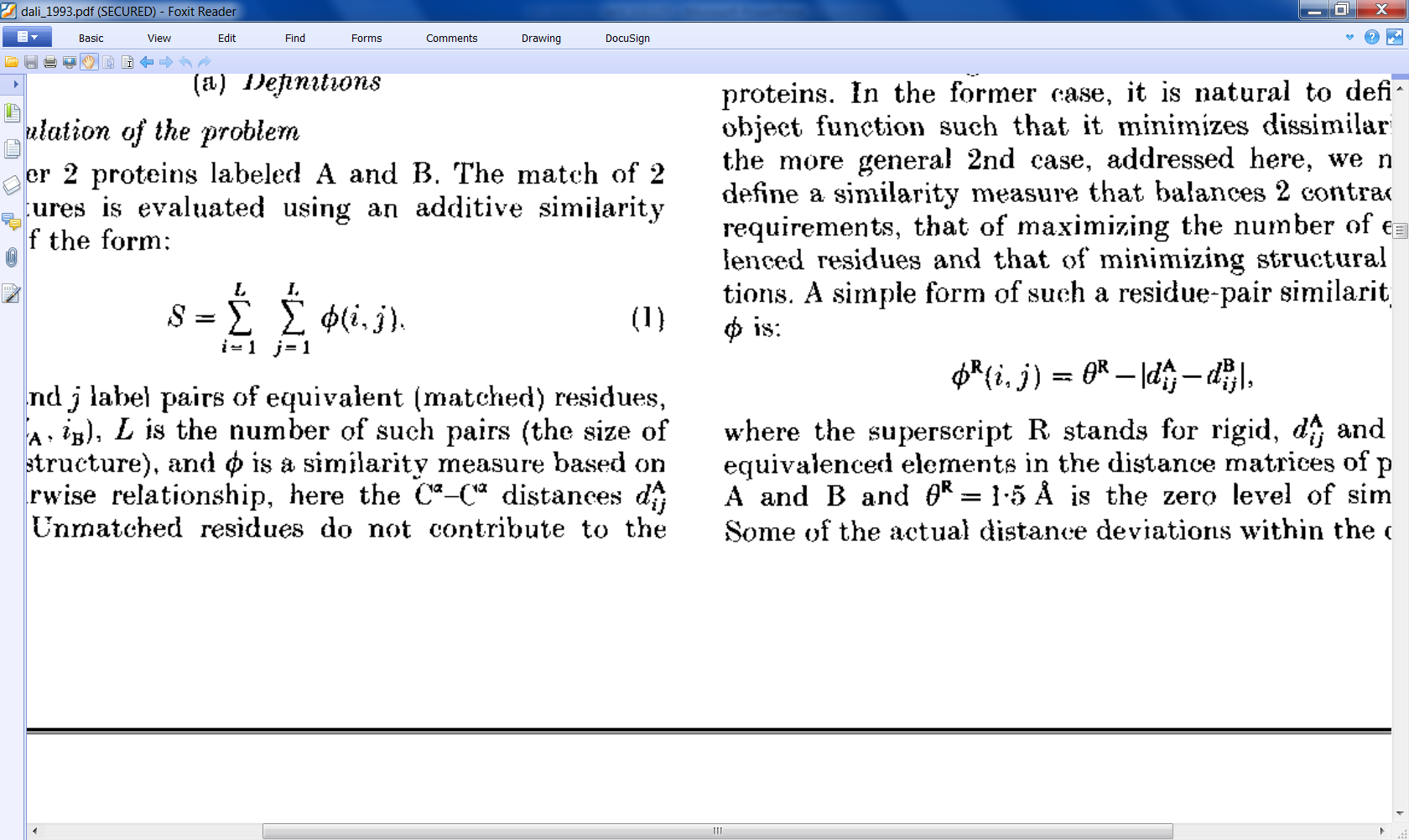 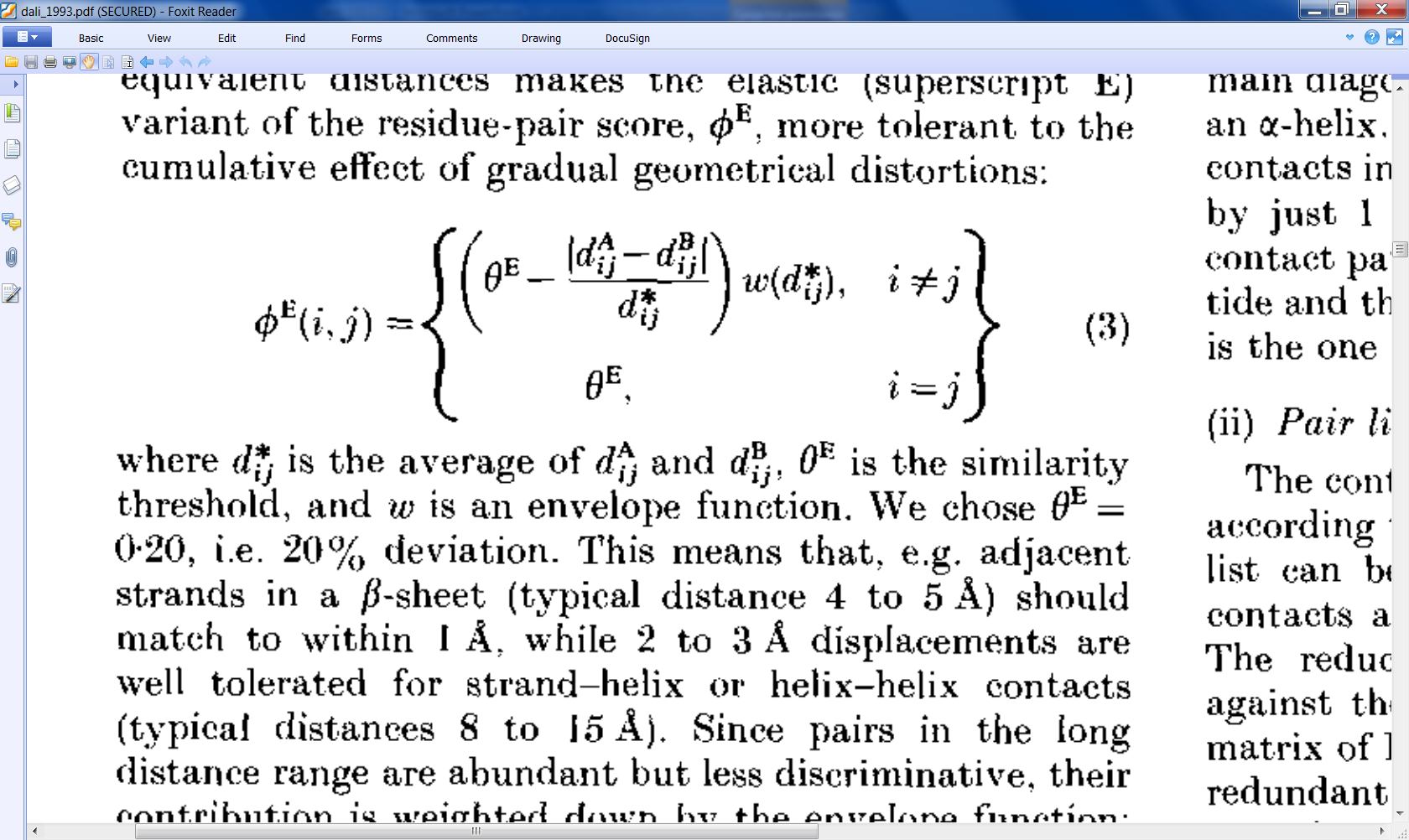 Смысл: сильно непохожие расстояния вообще не надо учитывать.

Задача: подобрать такую перестановку строк и столбцов в матрице,
чтобы S → max
19
Holm L, Sander C. Protein structure comparison by alignment of distance matrices. J Mol Biol. 1993 Sep 5;233(1)
Алгоритм гибкого совмещения (FATCAT)
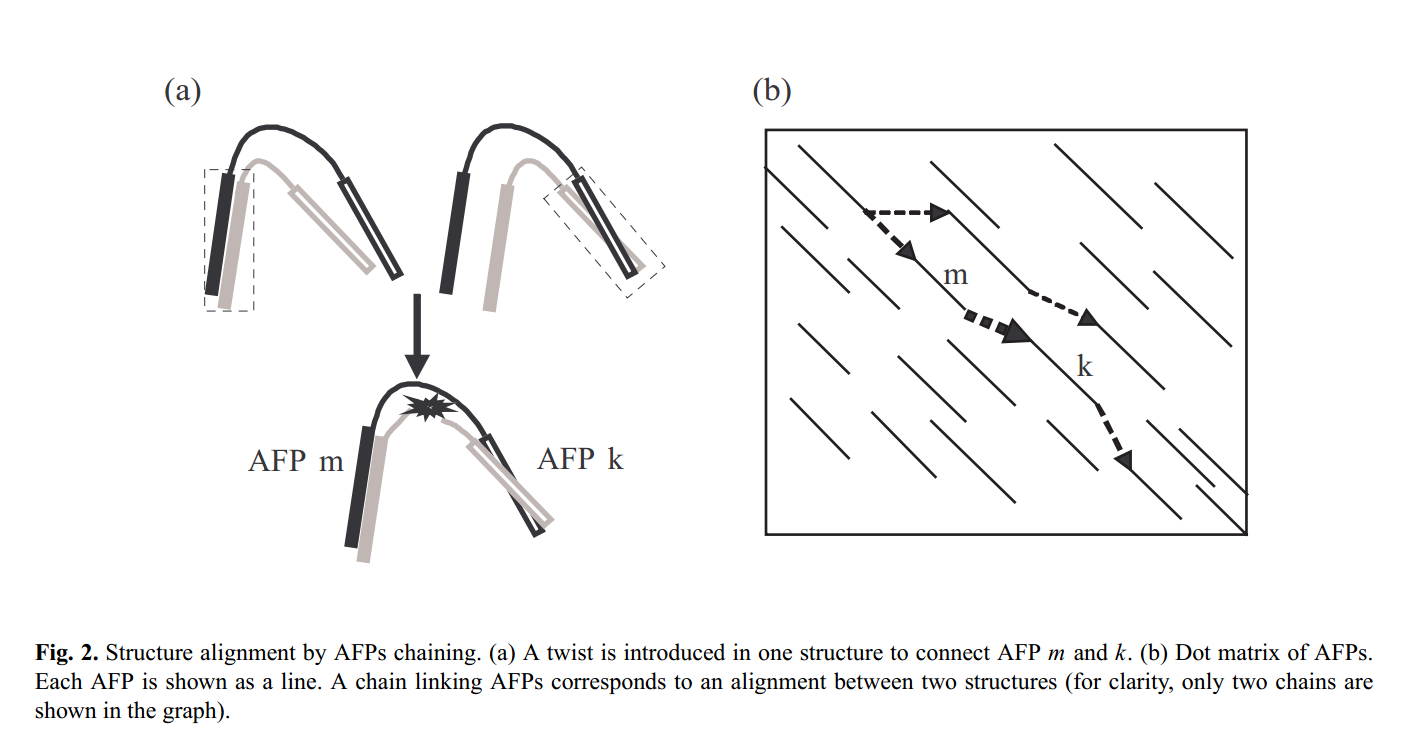 Ye, Godzik, 2003
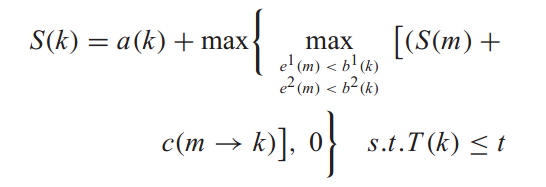 20
Ну, теперь все
21